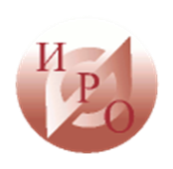 Институт развития образования Ярославской области
Региональный модельный центр  развития ДОД
Приоритетный проект
«Доступное дополнительное образование для детей»
Подходы к повышению доступности дополнительных общеобразовательных программ
Золотарева Ангелина Викторовна, 
ректор ГАУ ДПО ЯО Институт развития образования, д.п.н., профессор
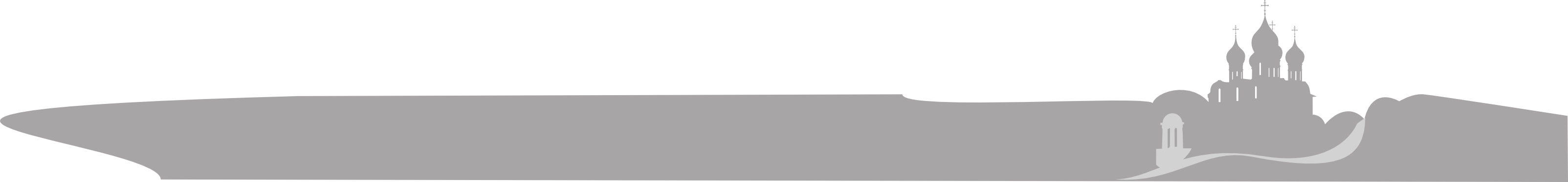 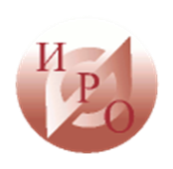 Что такое «Доступное образование»?
2
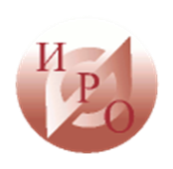 Каковы факторы повышения доступности дополнительного образования?
Под доступностью дополнительного образования, мы понимаем:
совокупность организационных, информационных, территориальных, финансовых, академических и педагогических условий, обеспечивающих детям в комплексе объективные и субъективные равные возможности и права получить дополнительное образование.
3
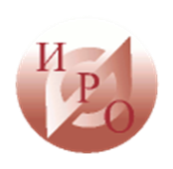 Каковы подходы и принципы повышения доступности ДОД?
Подход – определение  основного пути, приемов и способов  решения поставленной задачи
Принцип – норма, правило, на основе чего осуществляется решение поставленной задачи
личностной детерминации; индивидуализации образования  и др.
дополнительности; вариативности образования; интегративности образования; преемственности и непрерывности и др.
4
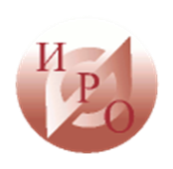 Что должно войти в базовую модель повышения доступности ДОД?
Цель:
Результат:
5
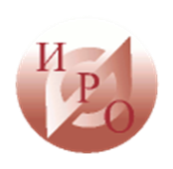 Для каких целевых групп детей необходимо повышать  доступность ДОД?Каковы их особенности?
6
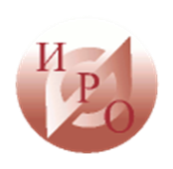 Инструменты оценки доступности ДОД
В 2018 год в Ярославской области в анкетировании приняли участия 181 респондент, из которых 43 педагога, 44 – обучающихся и 94 – родителя обучающихся; в фокус-группах участвовало 344 респондента, в том числе, 44 педагога, 197 детей, 103  родителя из Ярославля и Ярославской области
7
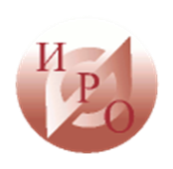 Результаты исследования доступности ДОД(по критерию географической доступности)
Оценка достаточности в населенном пункте учреждений, которые предлагают детям обучение по программа дополнительного образования  (в %)
8
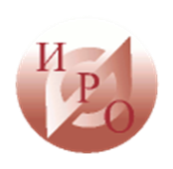 Результаты исследования доступности ДОД(по критерию физической доступности)
Оценка территориальной доступности (расстояние организации от дома ребенка) (в %)
9
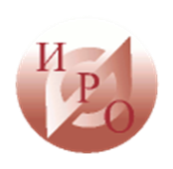 Результаты исследования доступности ДОД(по критерию физической доступности)
Оценки доступности программ ДОД для разных категорий детей (в %)
10
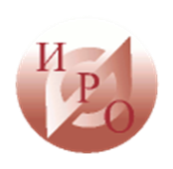 Результаты исследования доступности ДОД(по критерию физической доступности)
Условия поступления на обучение по программе дополнительного образования детей? (в %)
11
Результаты исследования доступности ДОД(по критерию информационной доступности)
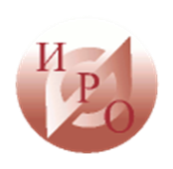 Оценки качества информации об организациях, реализующих программы ДОД (в %)
12
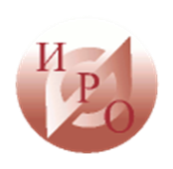 Результаты исследования доступности ДОД(по критерию организационно-педагогической доступности)
Оценки форм реализации дополнительных общеобразовательных программ (в %)
Оценки мотивационной (степень учета интереса детей) доступности программ ДОД (в %)
13
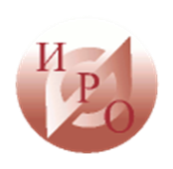 Результаты исследования доступности ДОД(по критерию организационно-педагогической доступности)
Оценки затруднений детей при обучении по программе ДОД (в %)
14
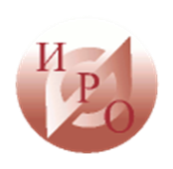 Результаты исследования доступности ДОД(по критерию социально-экономической доступности)
Оценки материально-технической базы организаций, реализующих программы ДОД (в %)
Оценки оплаты за обучение по программам ДОД (в %)
15
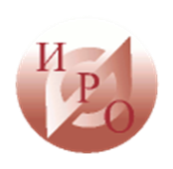 Результаты исследования доступности ДОД(по критерию кадровой доступности)
Компетентностный профиль педагога ДОД  (в %)
16
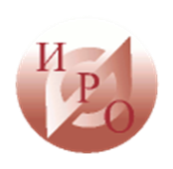 Средний показатель оценки значимости факторов доступности ДОД
17
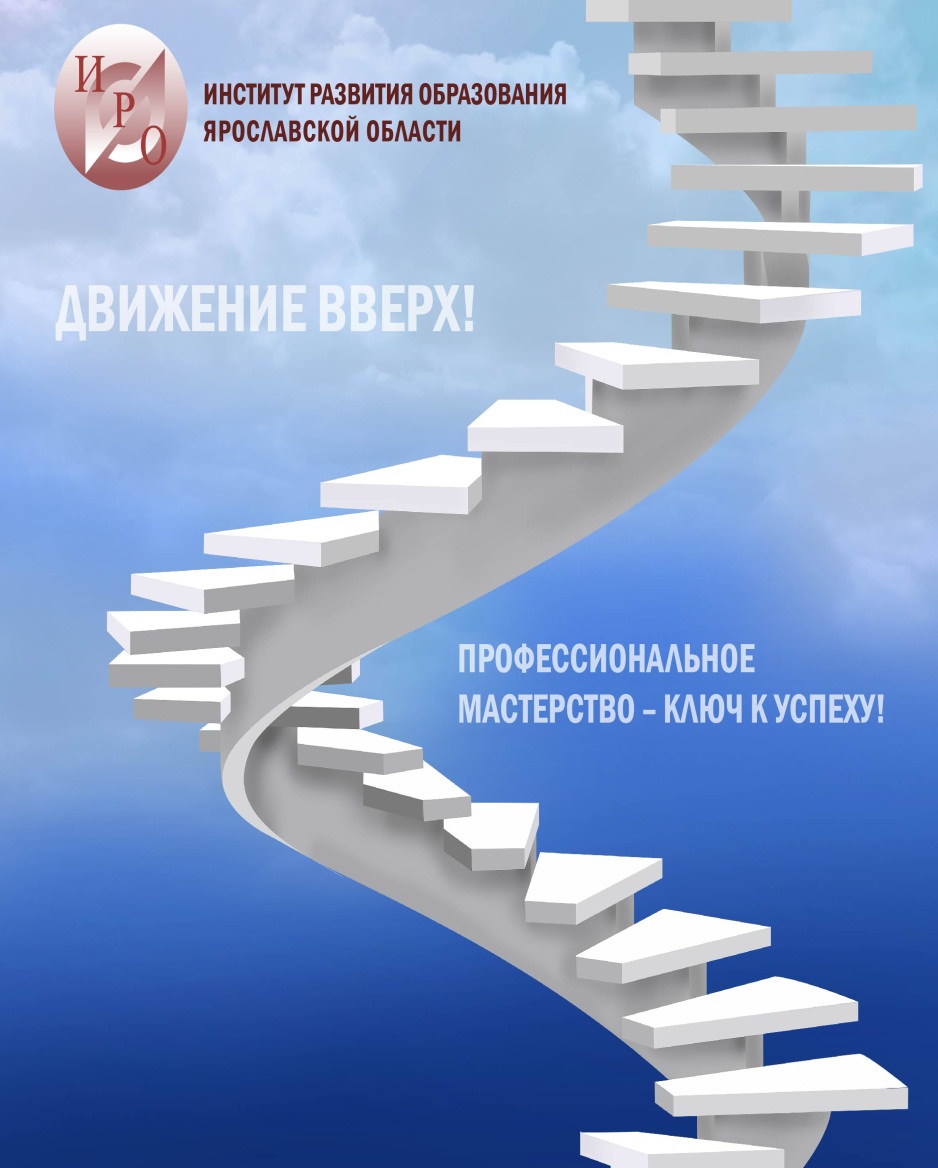 Профессиональных успехов!
Контактная информация:
Россия г. Ярославль, ул. Богдановича, 16 
Тел.: +7 (4852) 23-06-82 
Сайт: www.iro.yar.ru